Okulunuzun
TURNA
sisteminde kaydı var mı?
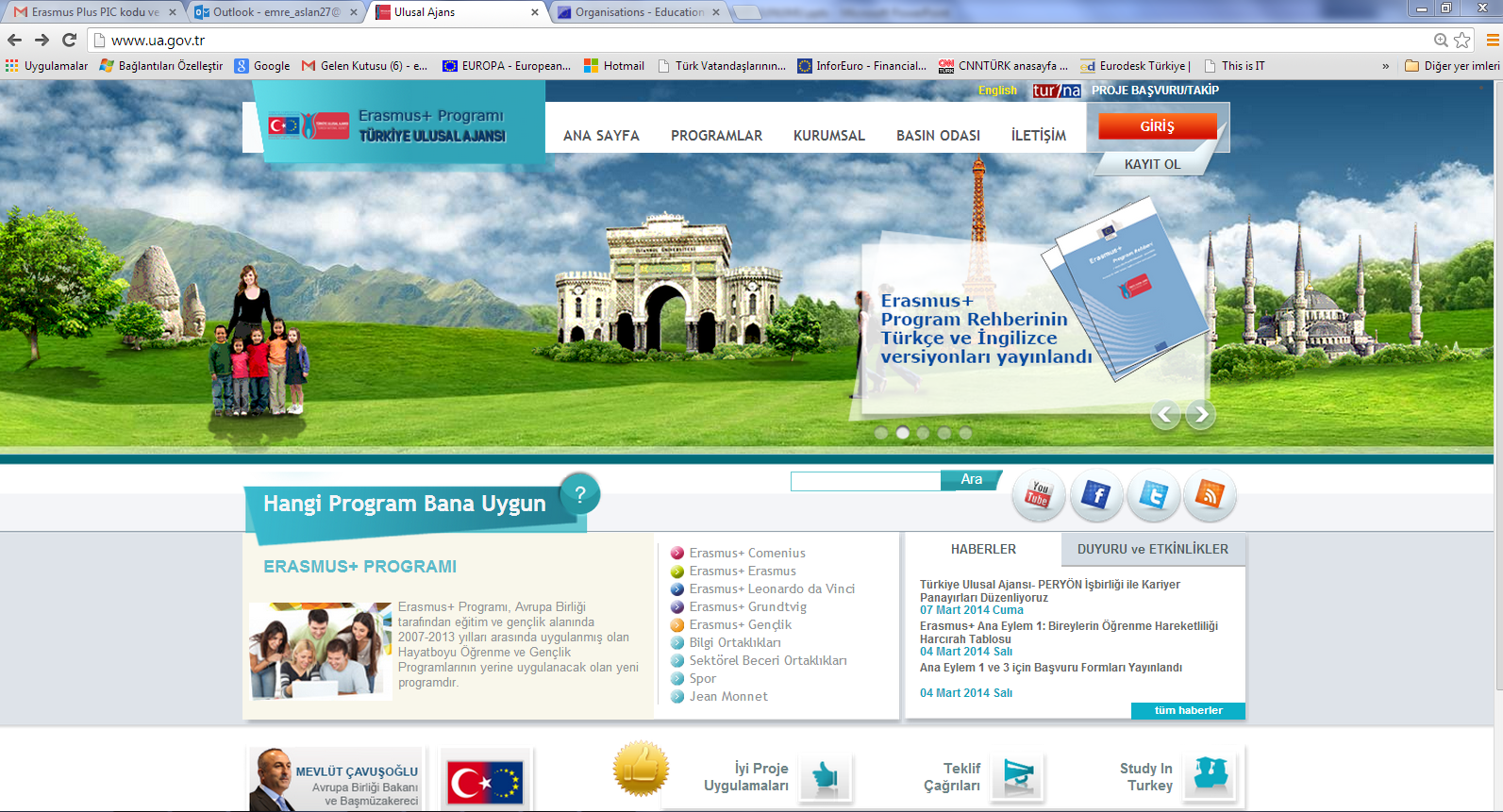 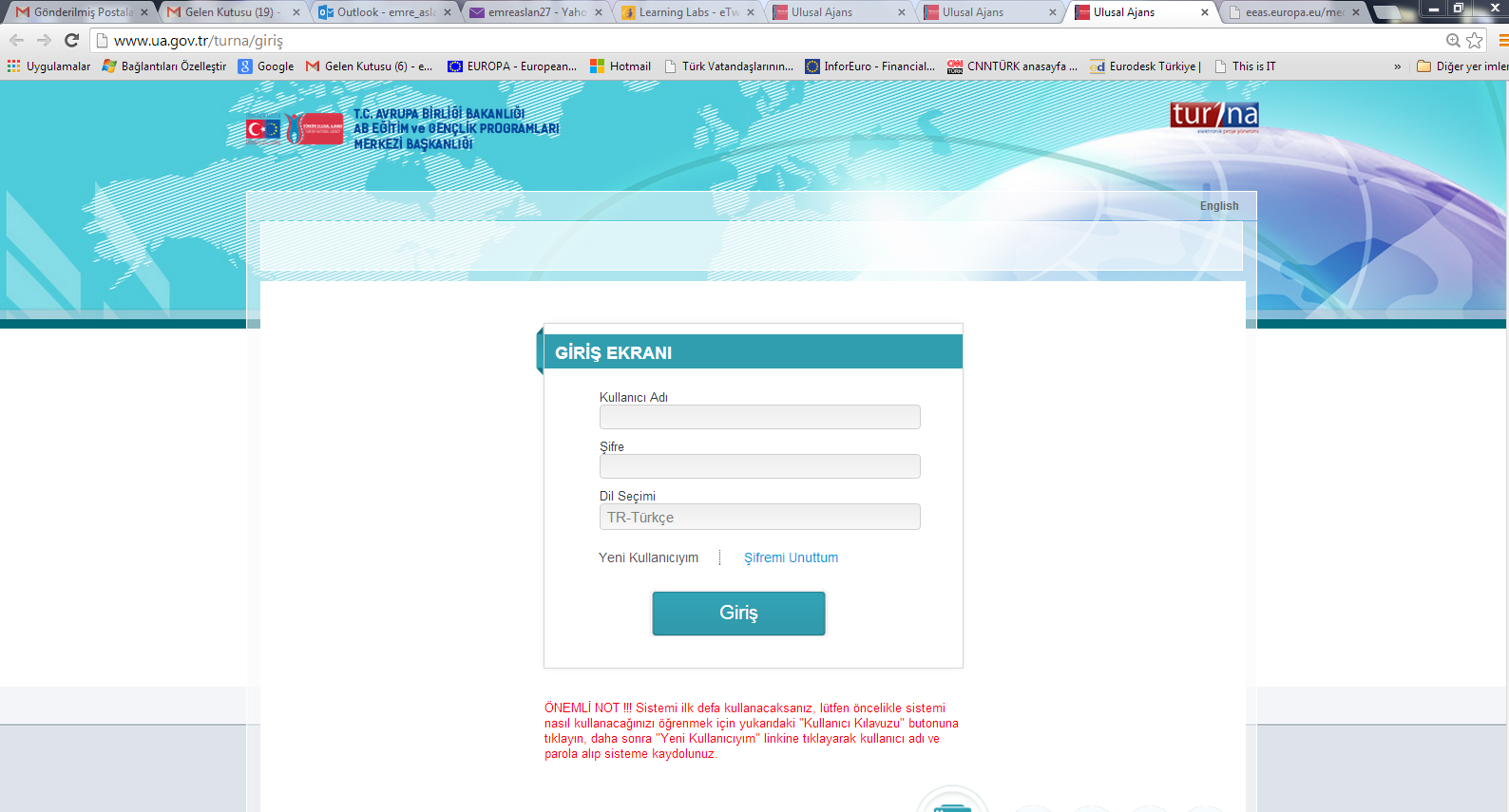 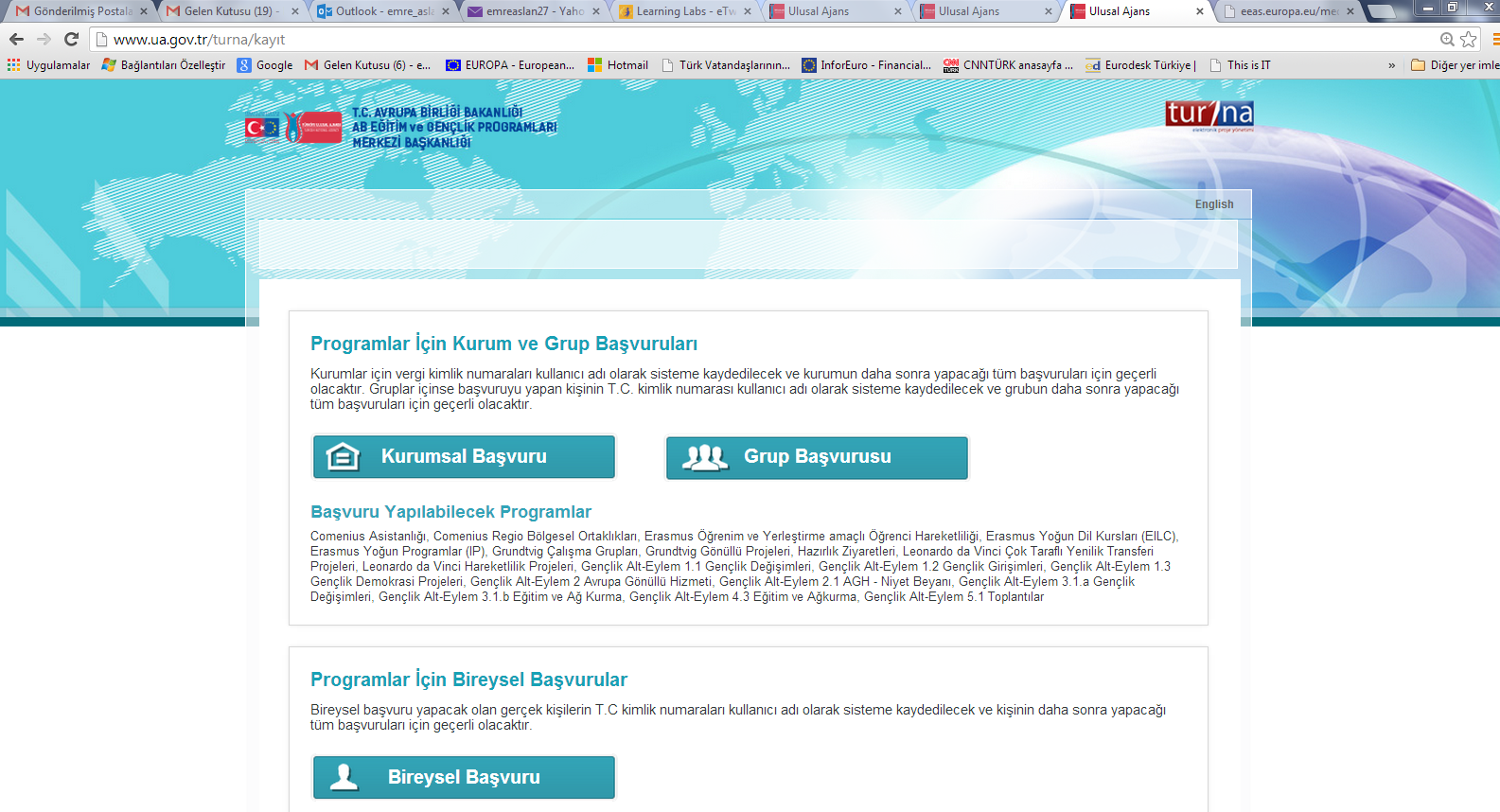 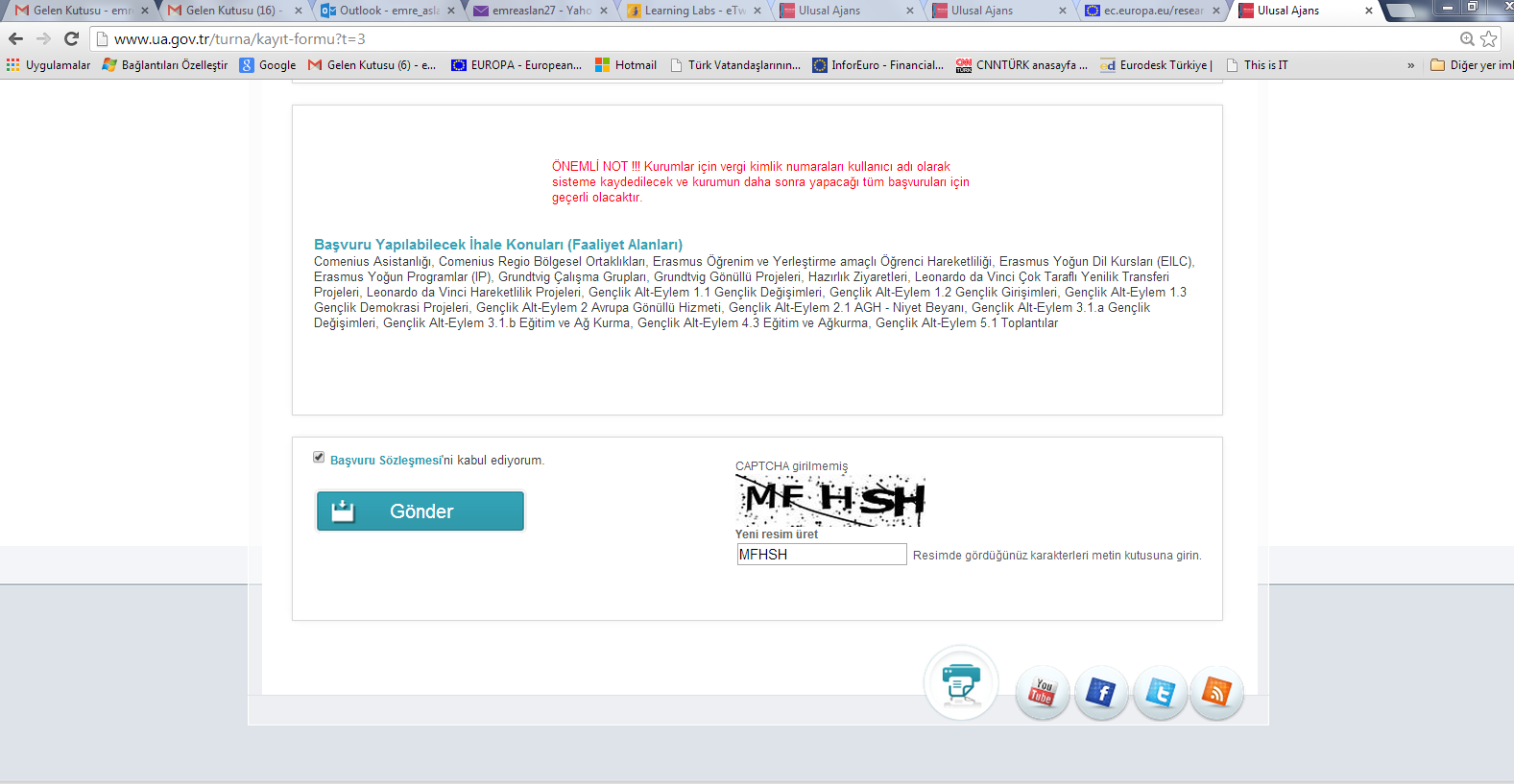 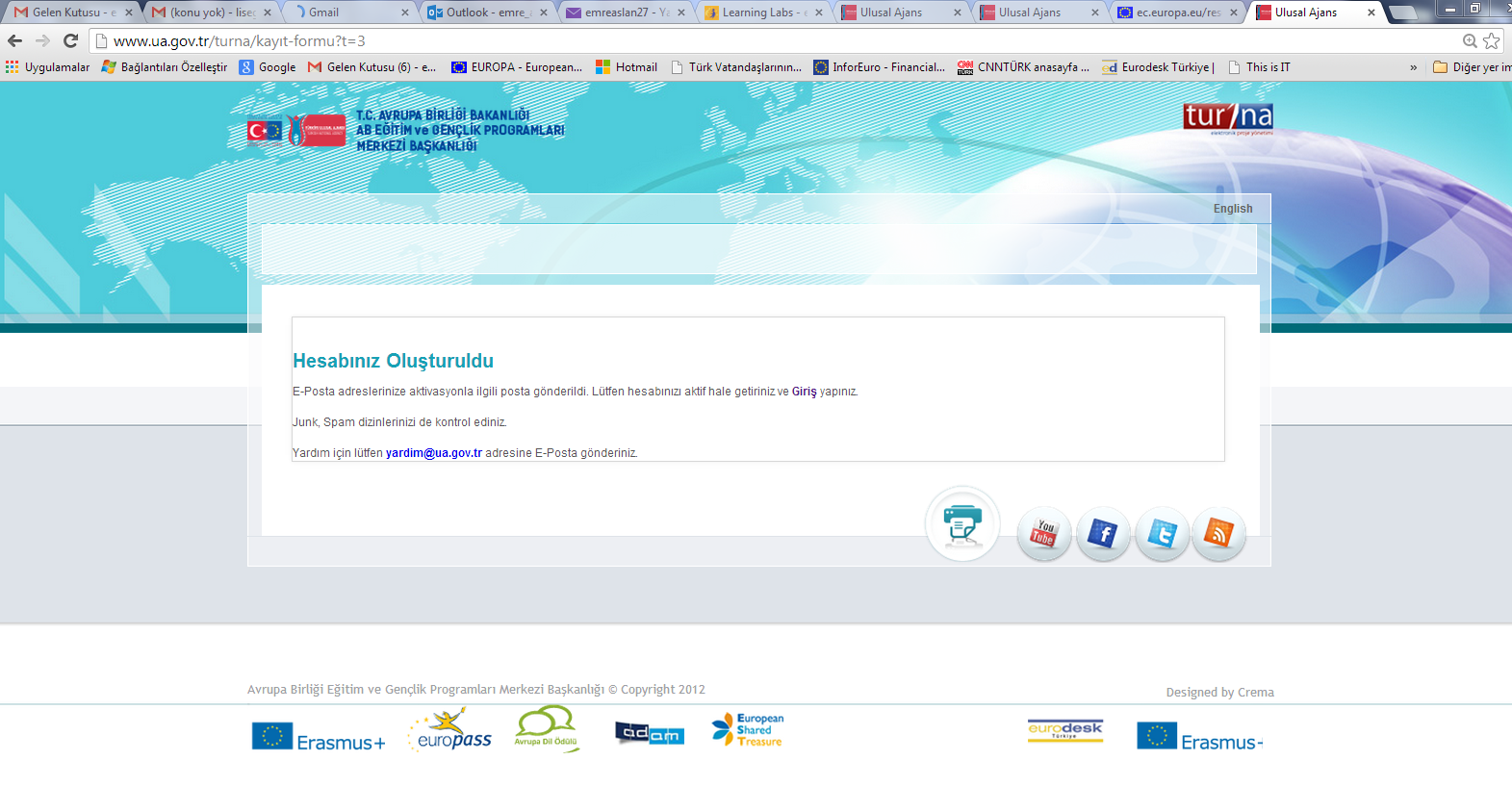 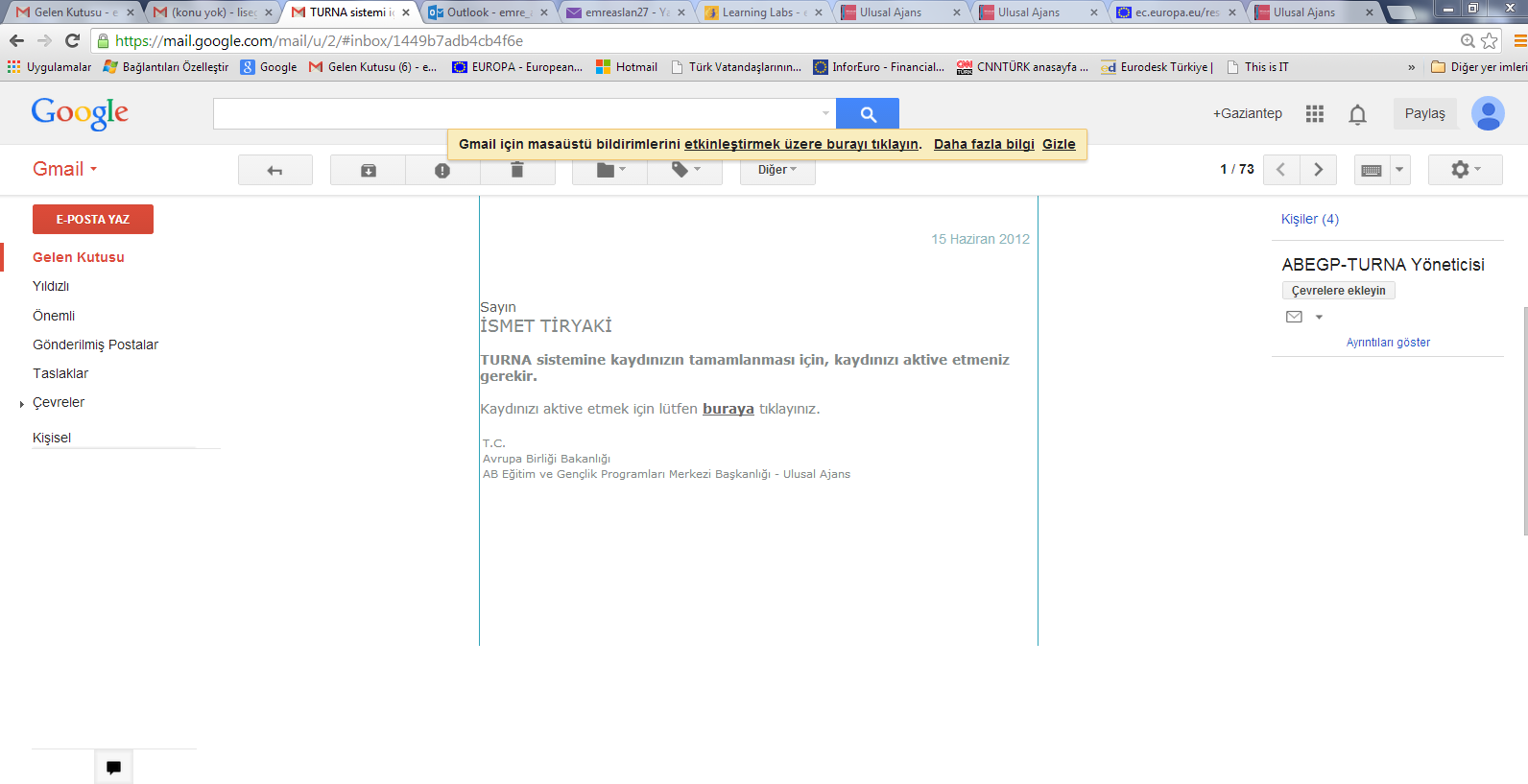 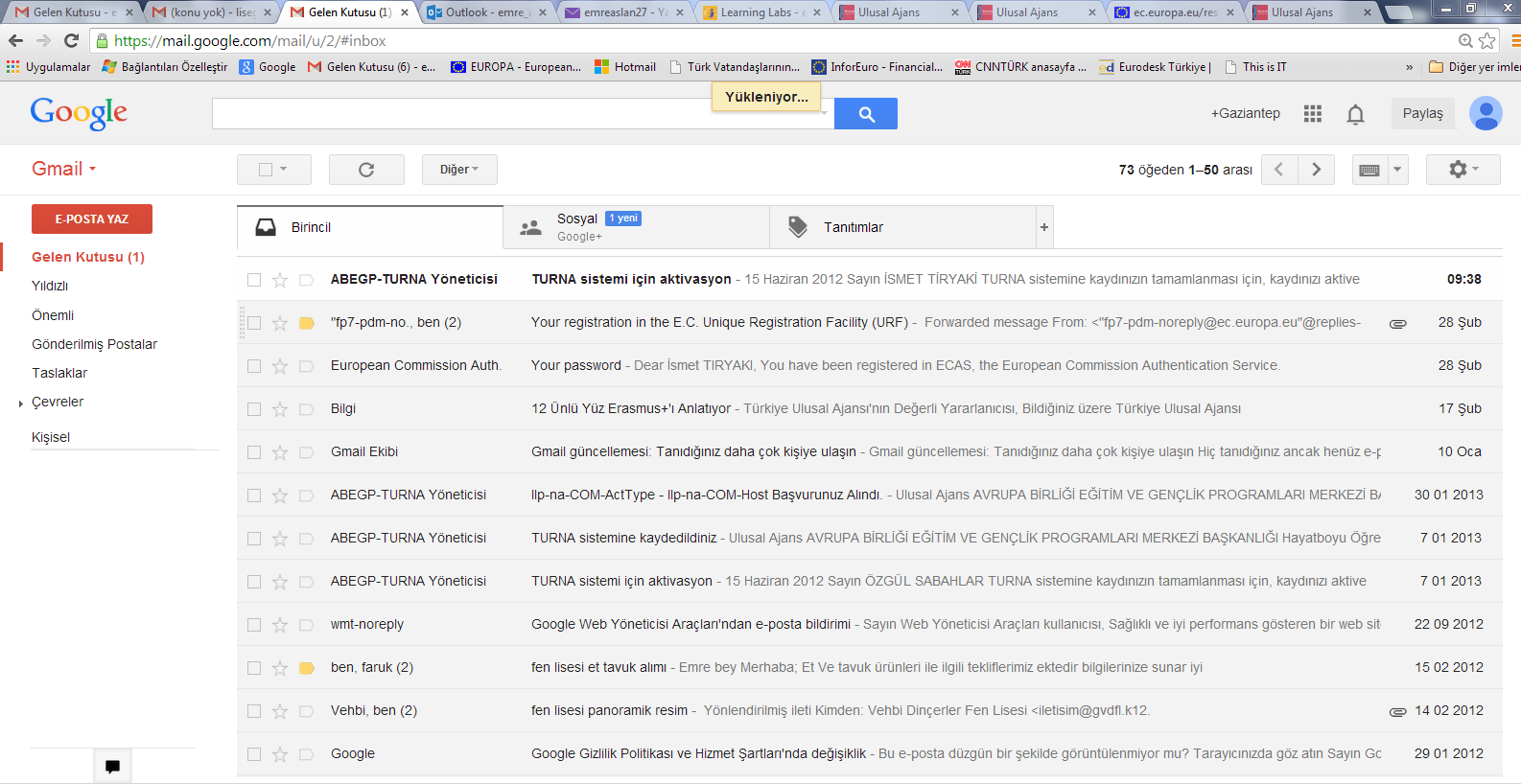 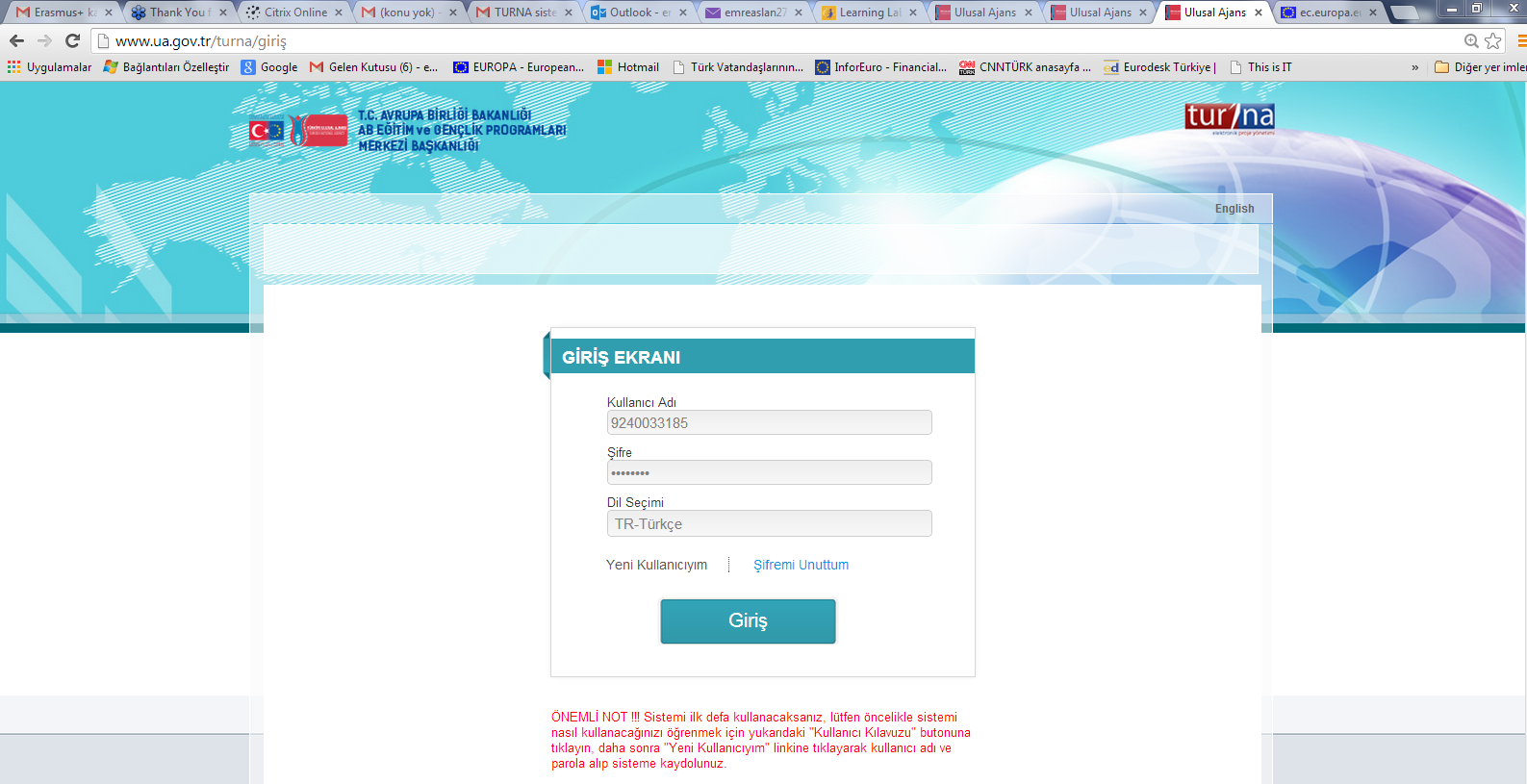 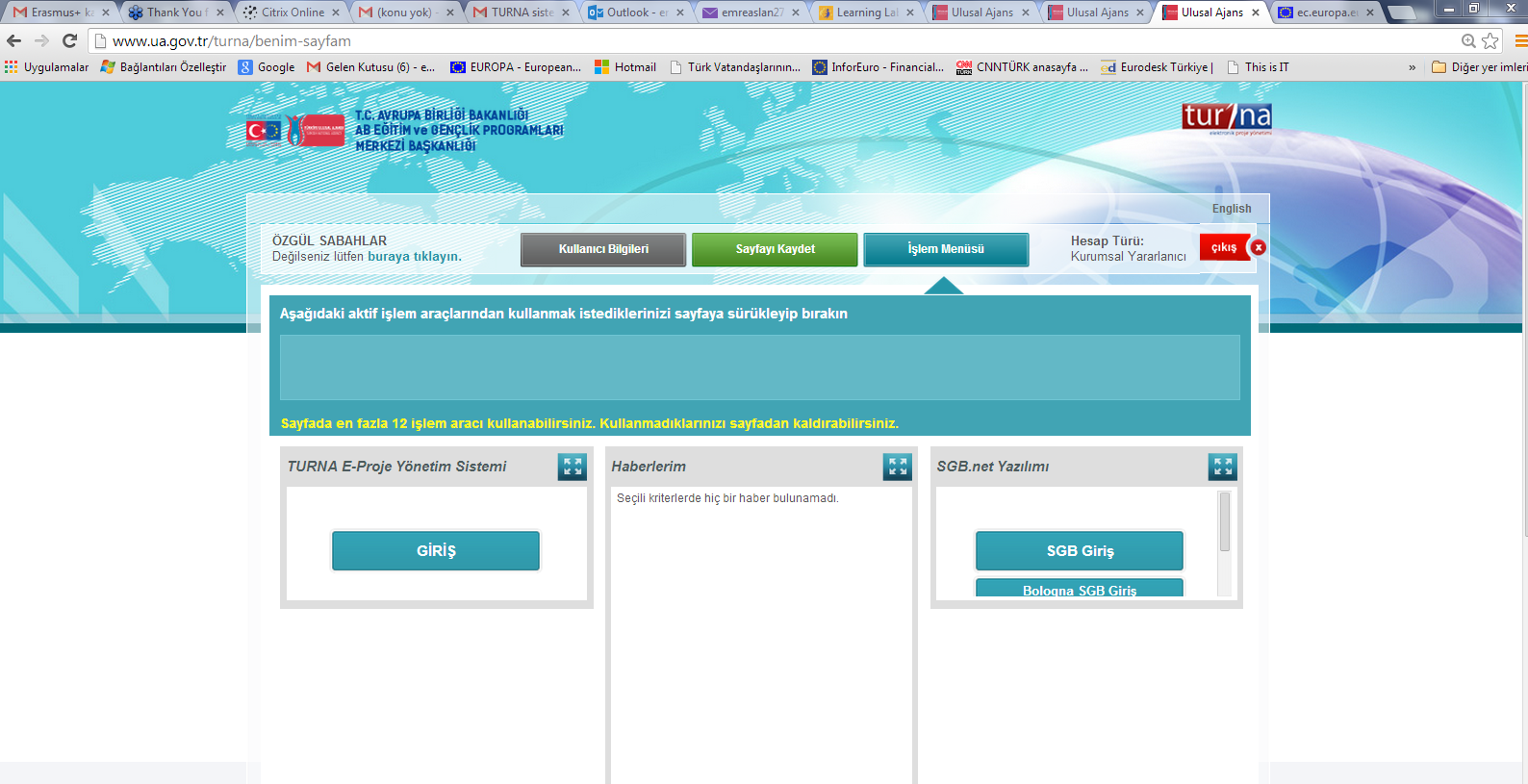 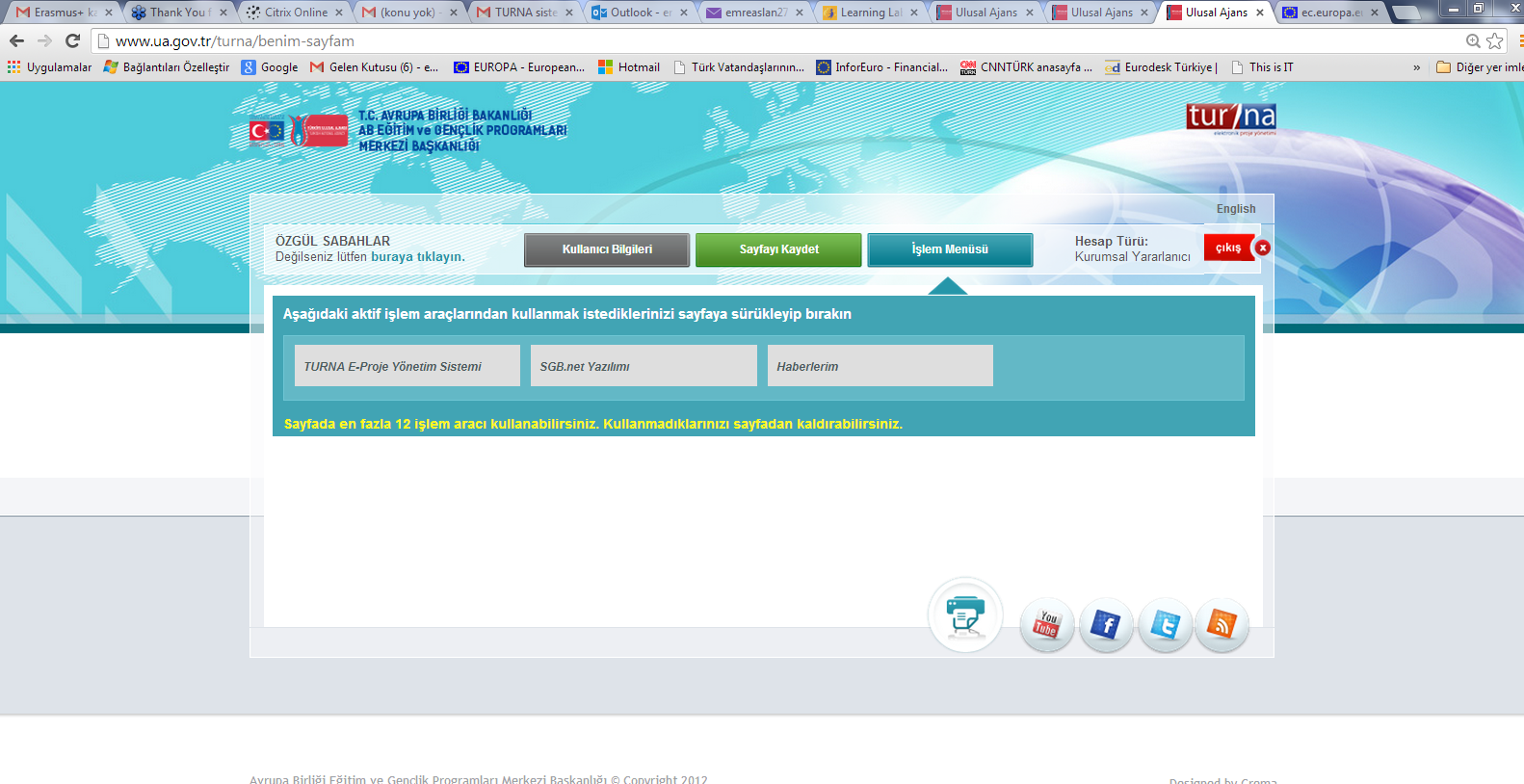 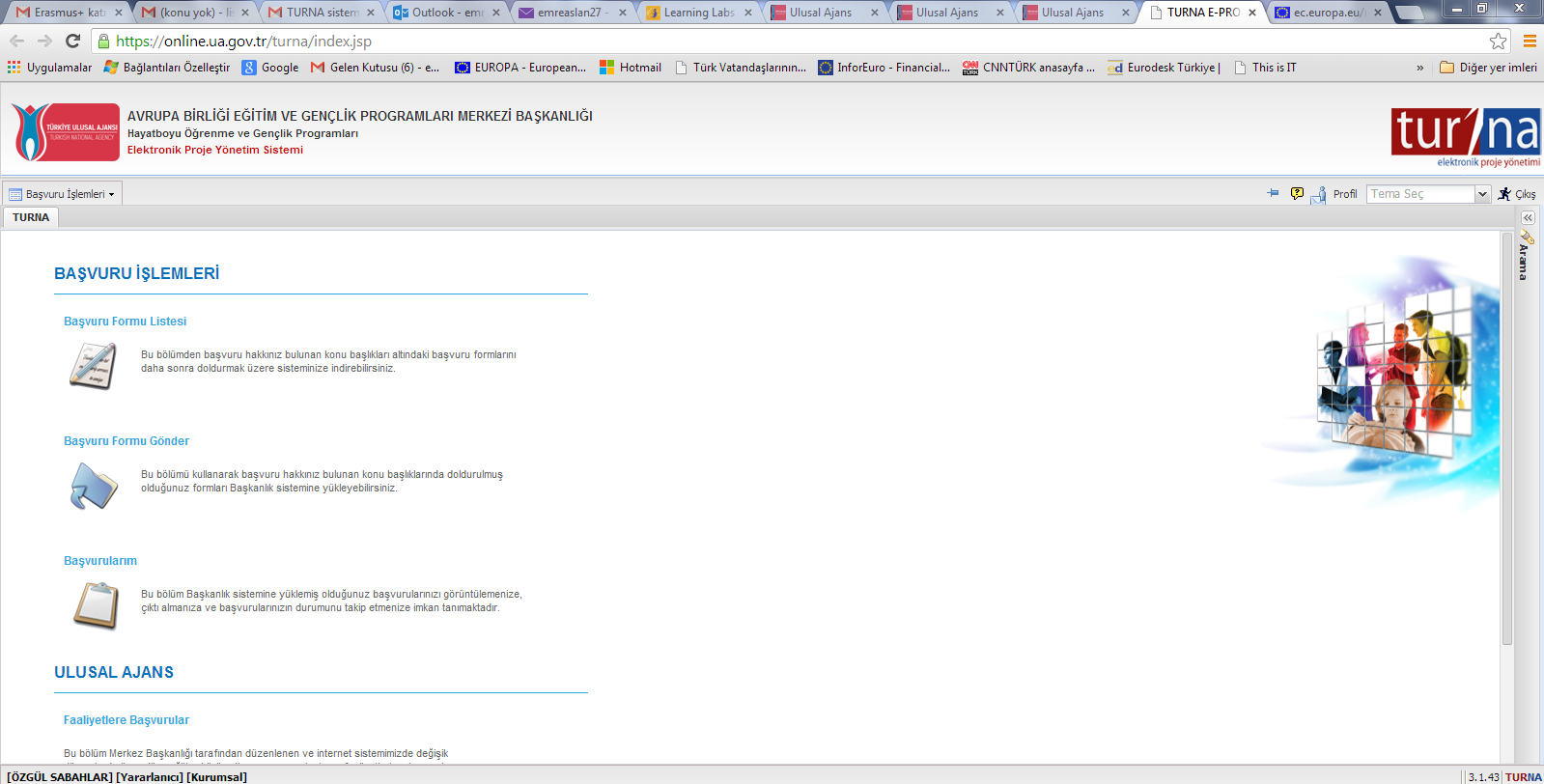 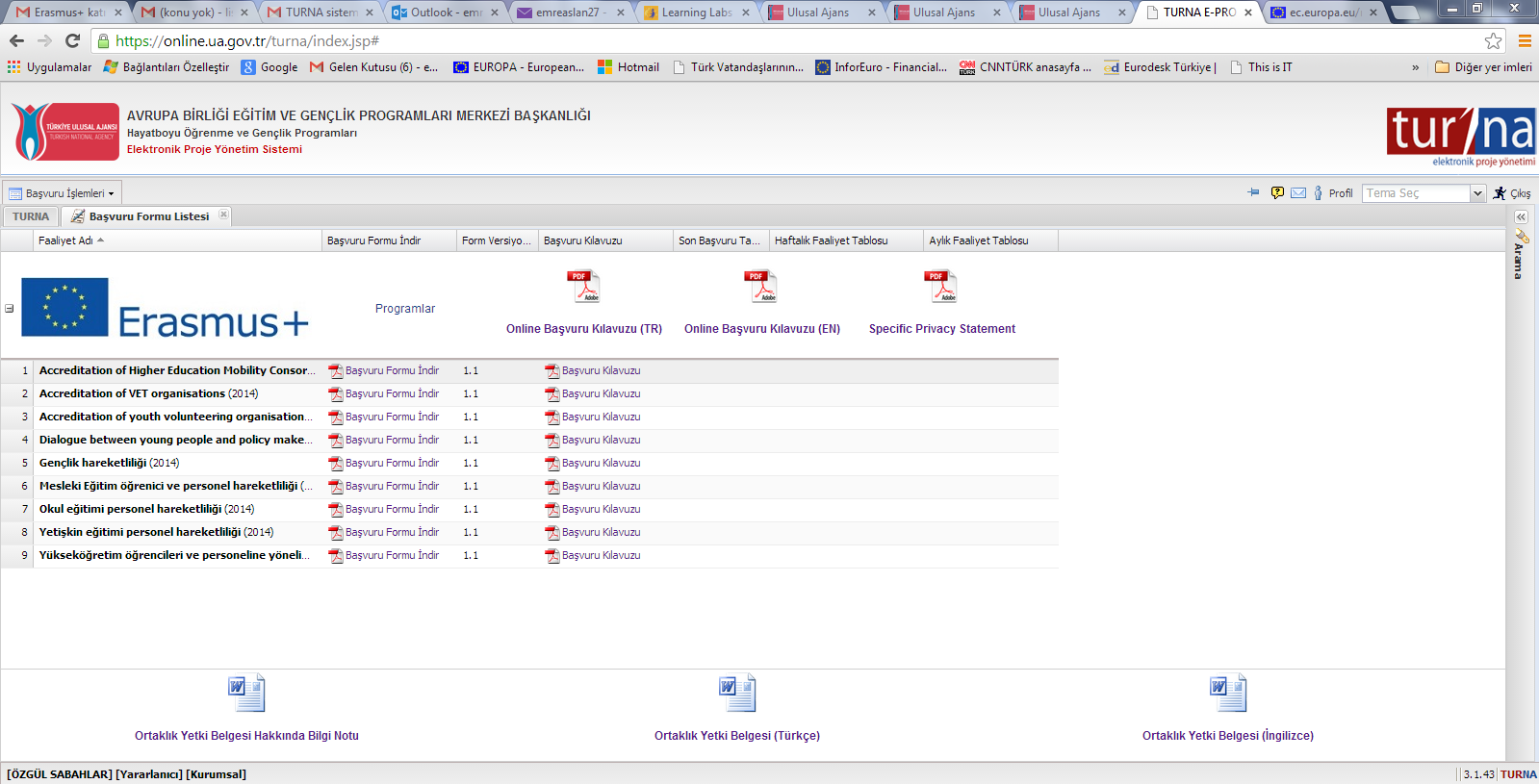